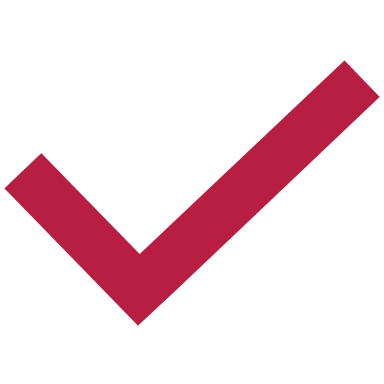 Ten Test Taking Tips
ABOHN Board Certification Exams
in Occupational Health Nursing
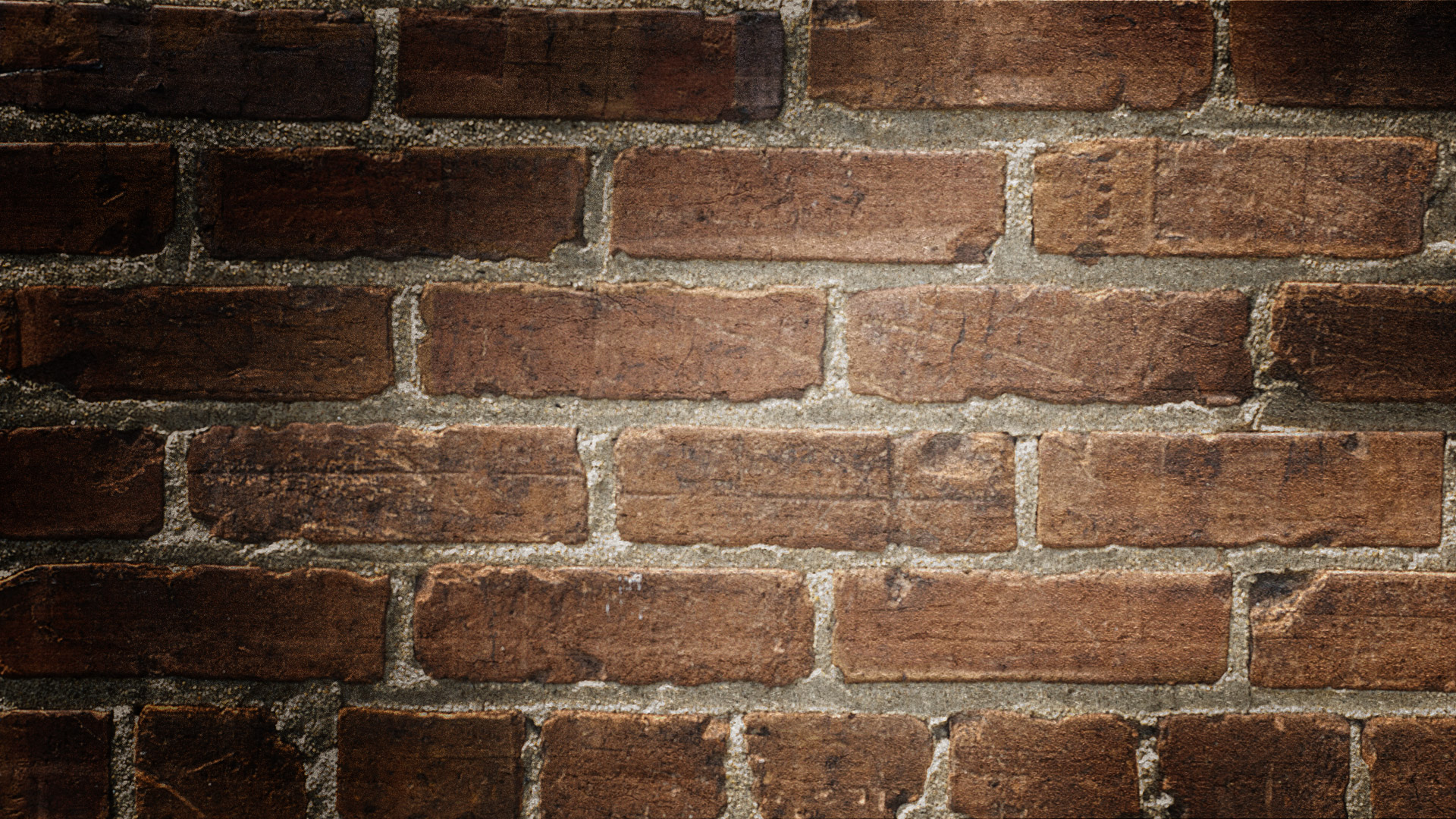 #1  Focus on the topics in the Handbook:exam blueprint
#2  Review the domains of the exam
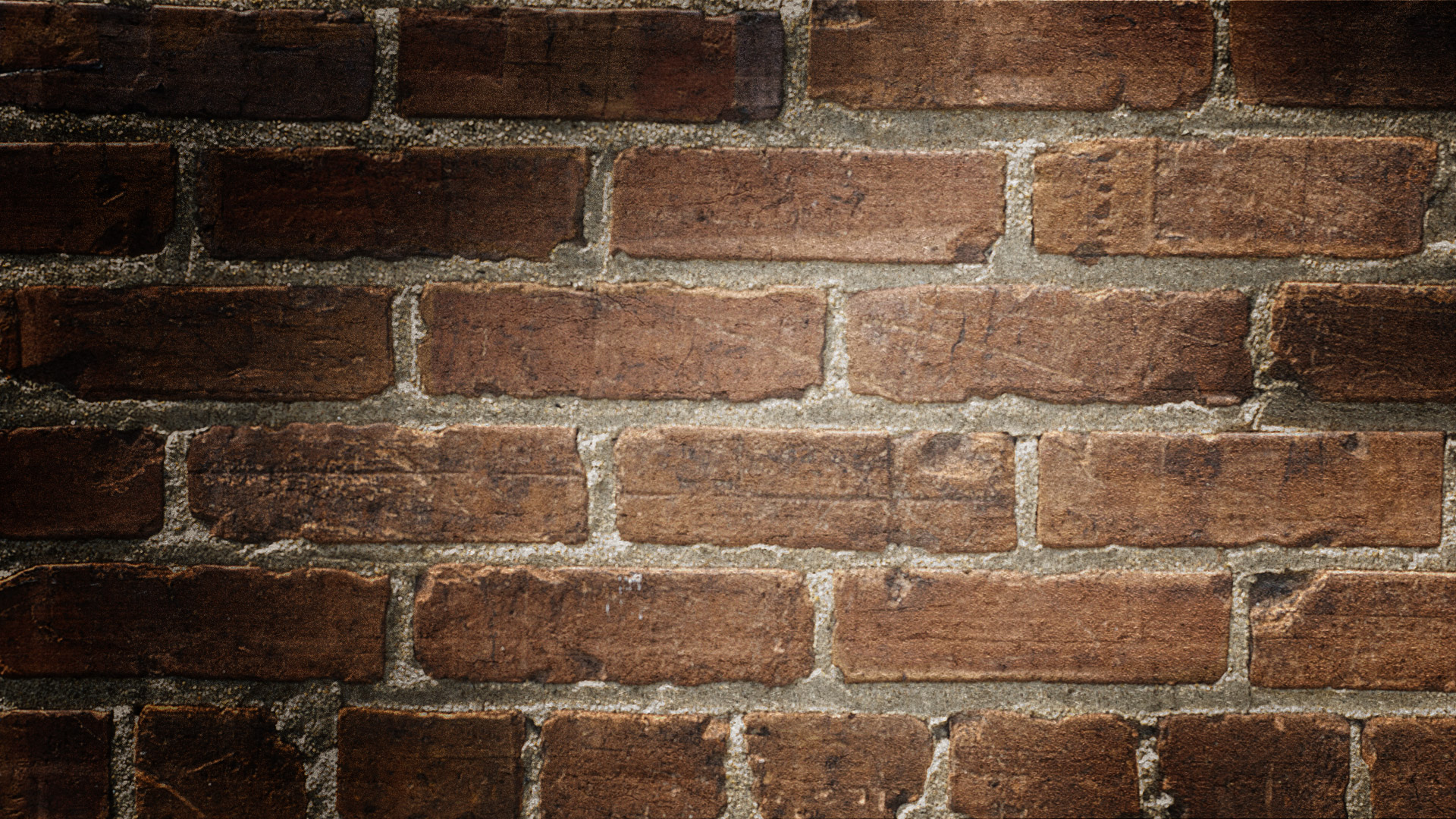 #3  Know the format of the exam
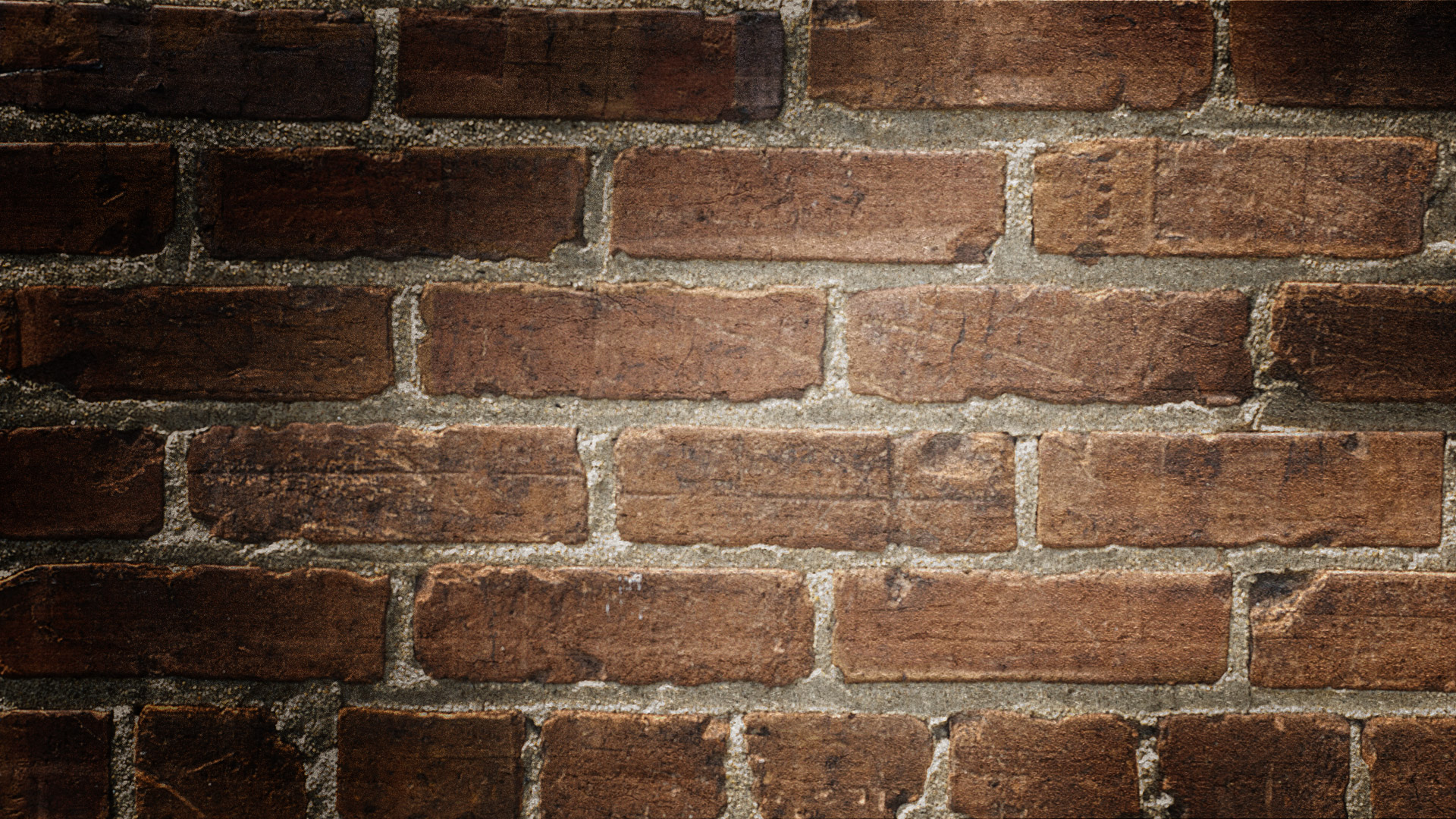 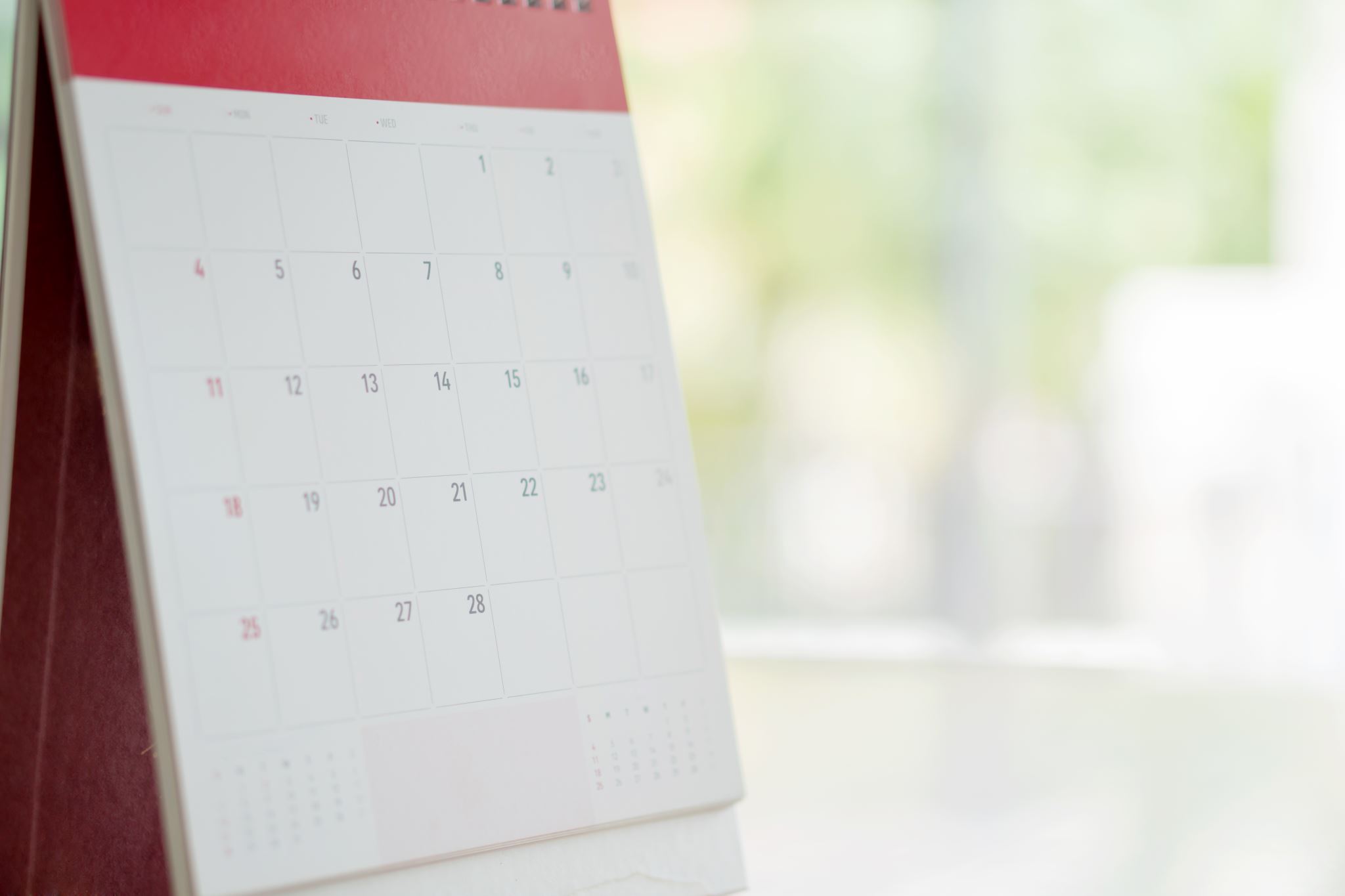 #4  Schedule a routine study plan
Recently certified OHNs identified what they did to prepare for the exam 
74% of the OHNs began studying  several months before the exam 
64% of the OHNs report studying about 4-10 hours weekly
OHNs Rated resources as helpful to very helpful: 77% Review Course, 70% ABOHN CSATs, 58% AAOHN Core Curriculum
Each person needs to identify their own plan for success.  For more information, go to https://www. abohn.org
#5  Take care of yourself
#6  Plan logistics of exam day
#7  On exam day
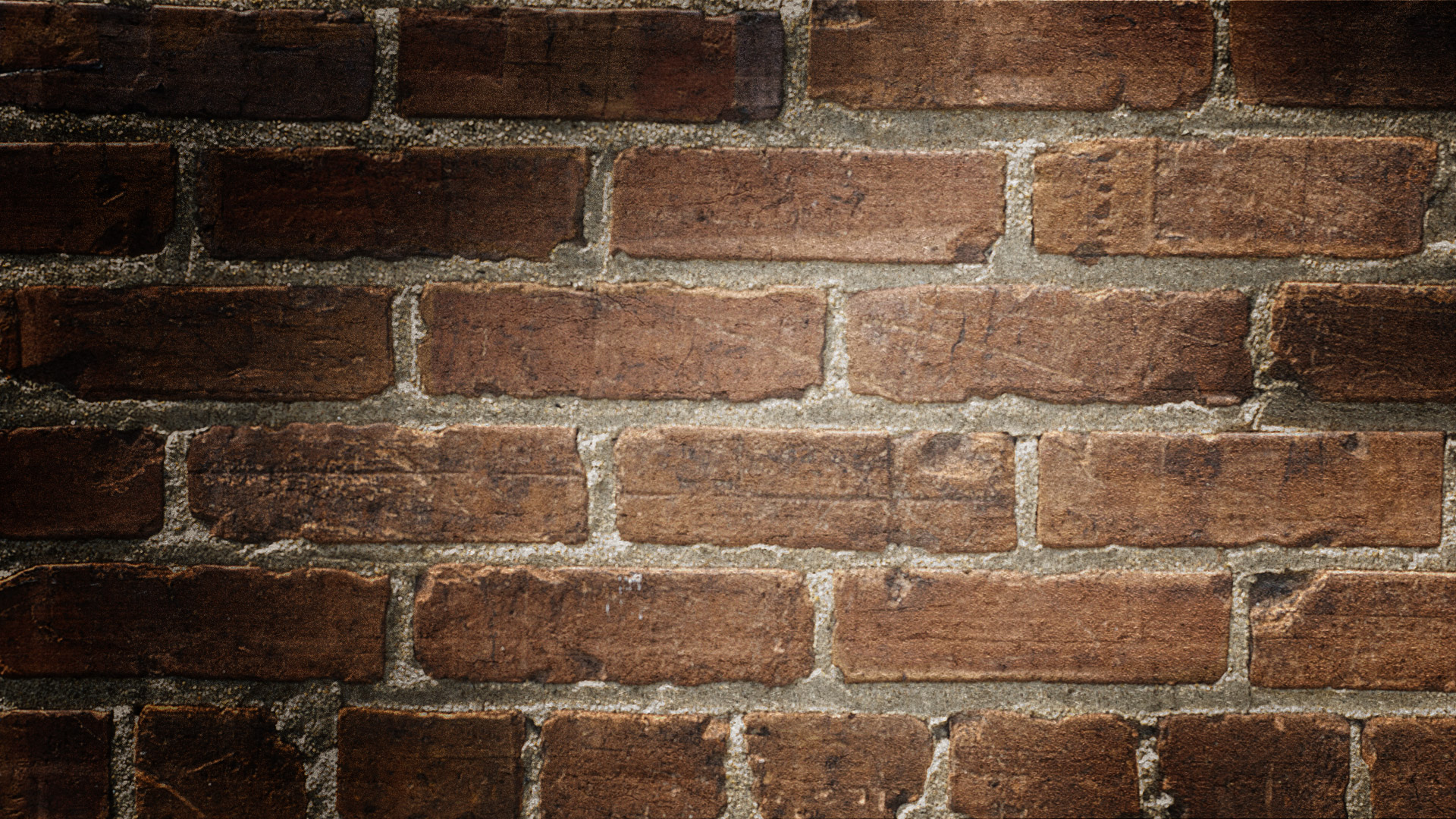 #8  Time management during exam
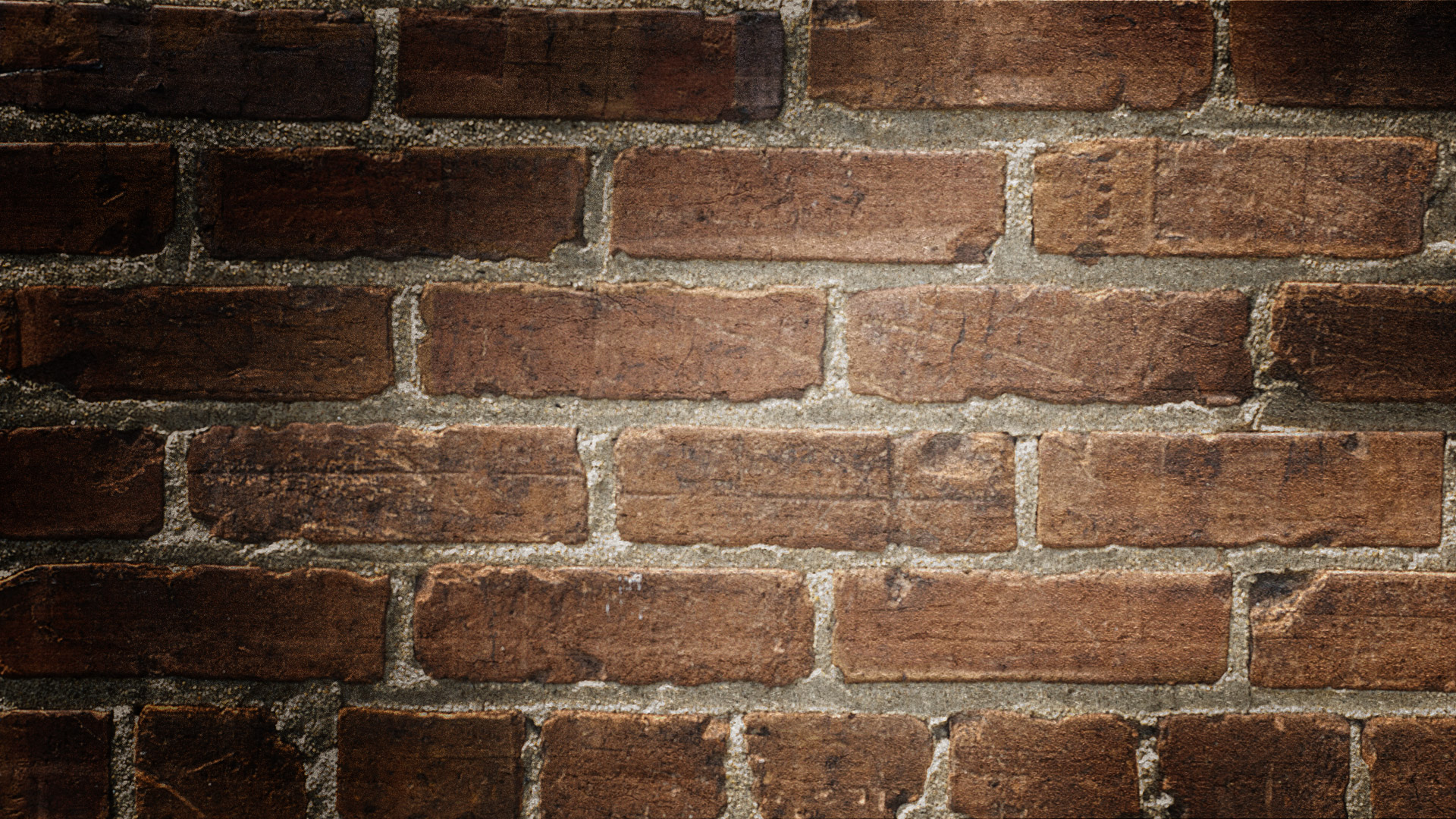 #9  No tricks, honest!
#10  Manage stress
Good Luck!We want to help you be successful!
Questions?
Please feel free to contact ABOHN.  
Call: 630-789-5799
Website:  www.abohn.org
Email: info@abohn.org